INTRODUCTION AU PROGRAMME DE SES
LE SPORT EN EXEMPLE
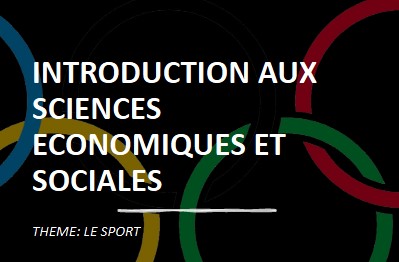 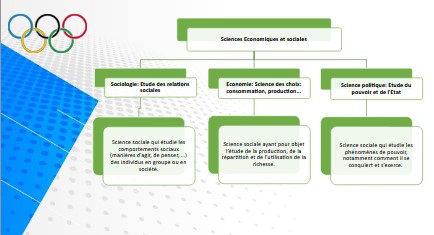 LES TROIS DISCIPLINES SONT A RELIER
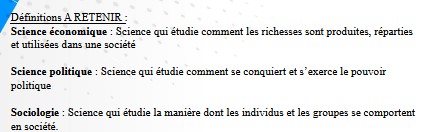 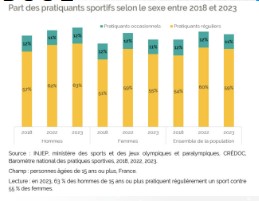 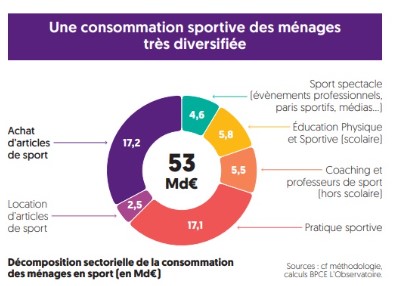 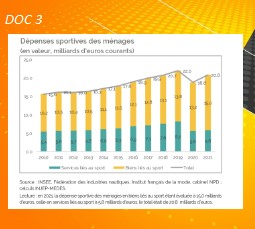 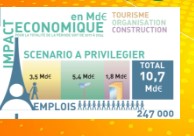 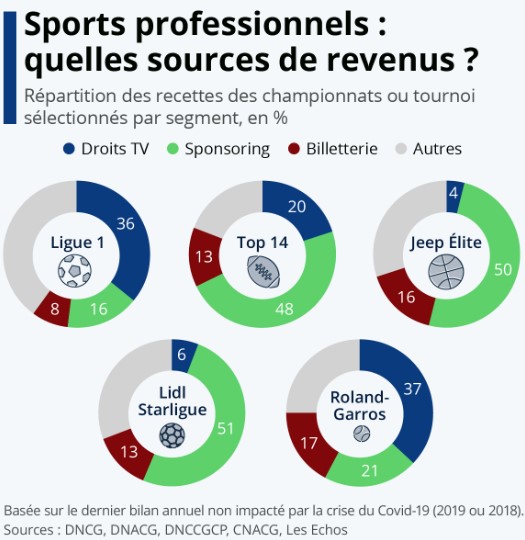 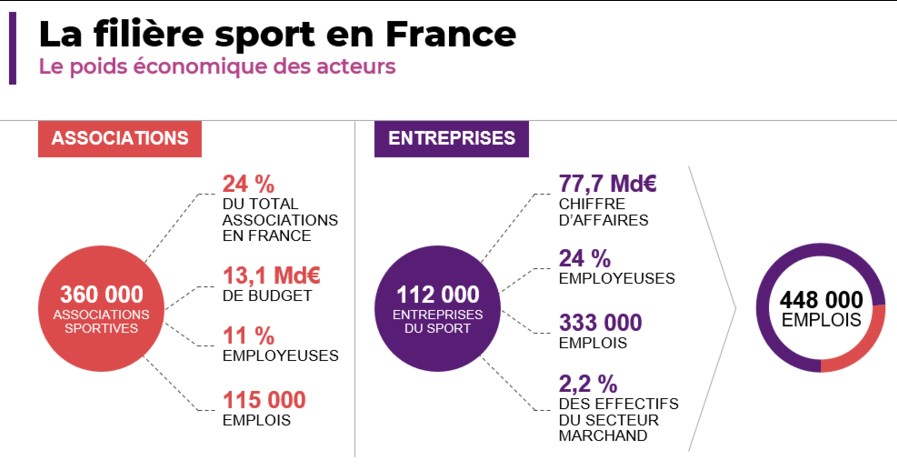 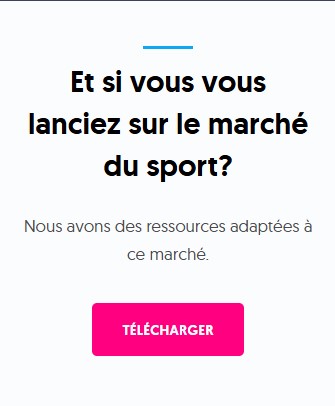 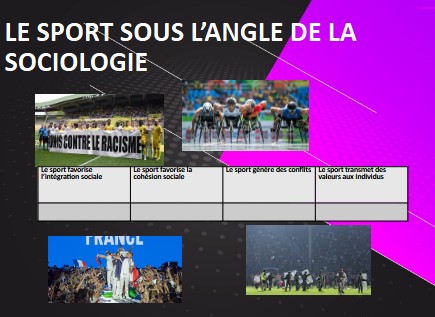 Le sport sous l’angle de la sociologie
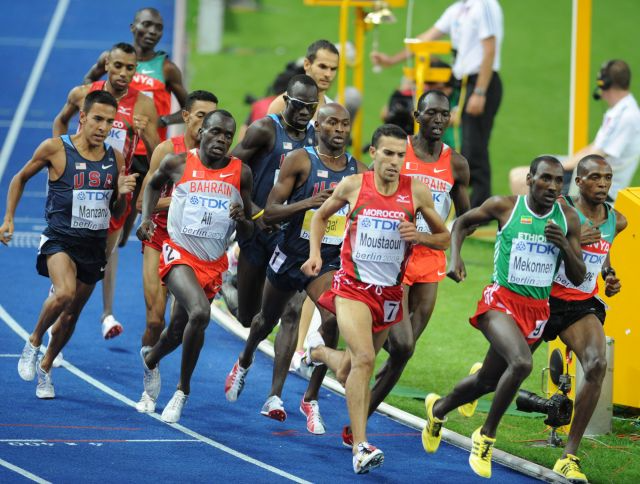 [Speaker Notes: © Copyright Showeet.com – Free PowerPoint Templates]
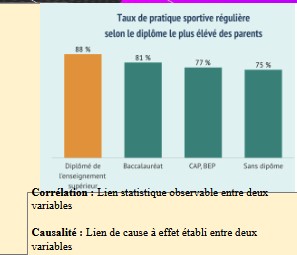 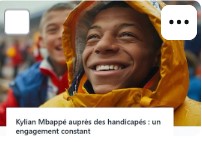 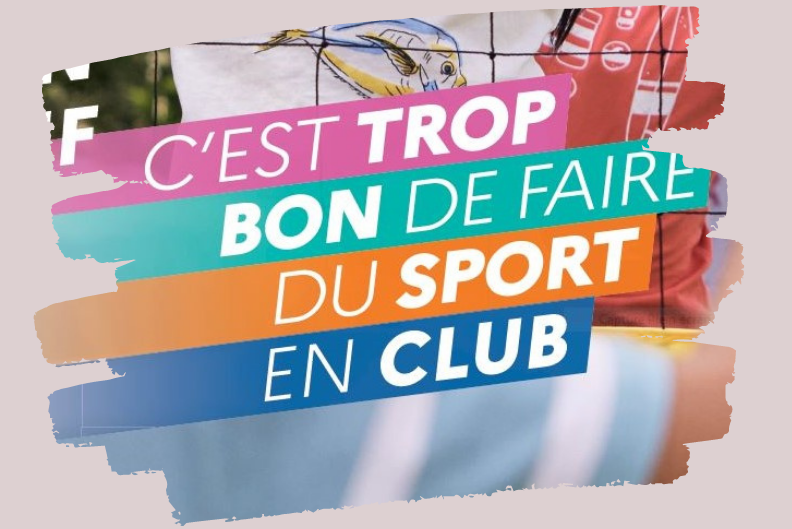 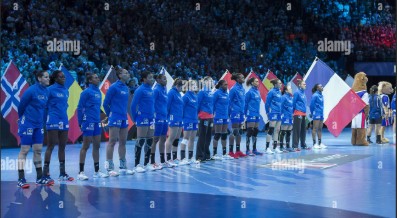 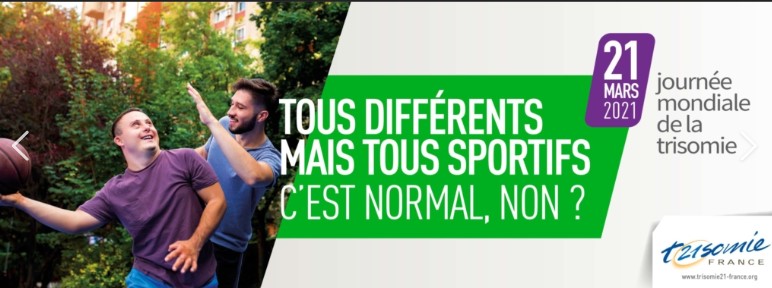 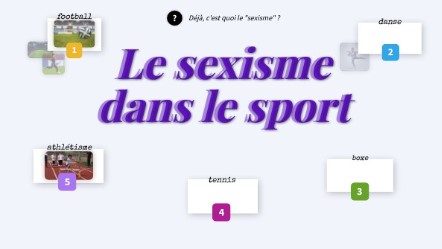 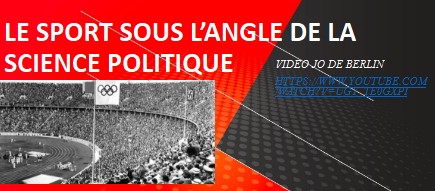 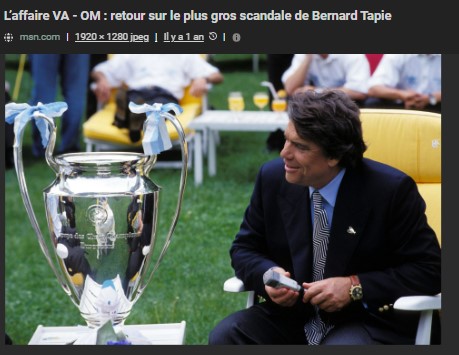 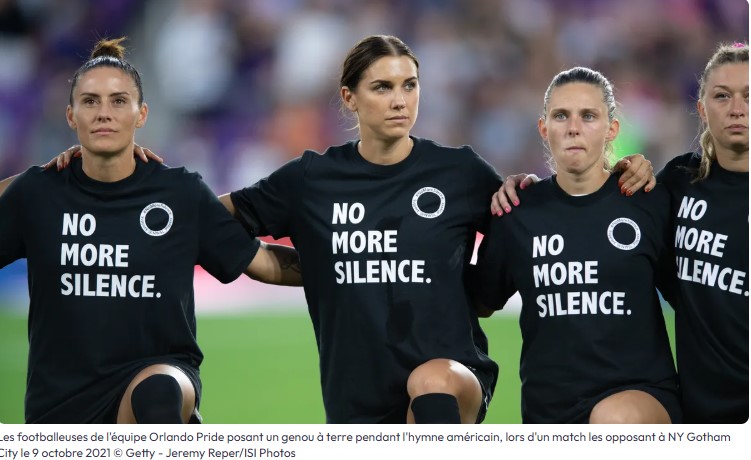 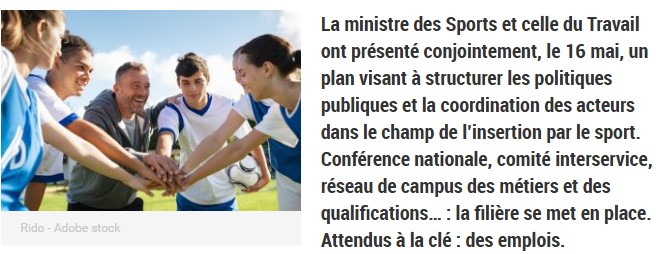 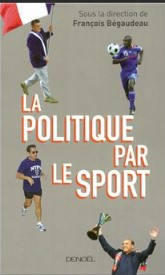 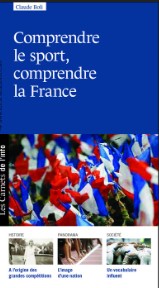 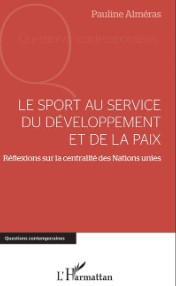 Extraits : Cette semaine le Parlement européen a aussi pris une position politique liée au sport. Il a voté en faveur d’un boycott des représentants officiels des jeux Olympiques d’hiver à Pékin pour dénoncer les violations des droits de l’homme. "Le sport est intimement connecté à toutes sortes de questions politiques", explique Simon Darnell, professeur Sport pour le développement et la paix à l’université de Toronto. "C’est dans l’intérêt d’organisation comme l’UEFA de le présenter (le sport) comme apolitique", ajoute-t-il.
Extraits : L’UEFA a rejeté la demande de la ville de Munich d’illuminer son stade aux couleurs de l’arc-en-ciel, symbole de la communauté LGBT. Avant le coup d’envoi des rencontres de nombreux joueurs ont souvent posé un genou à terre pour protester contre la xénophobie. Ce mélange avec la politique a débuté avant le commencement de la compétition puisque l’Ukraine a dû effacer un slogan sur son maillot après une plainte de la Russie.
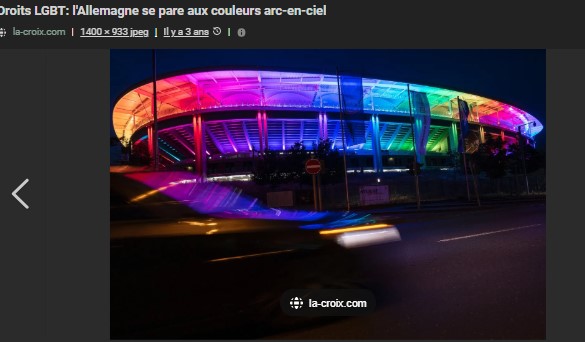